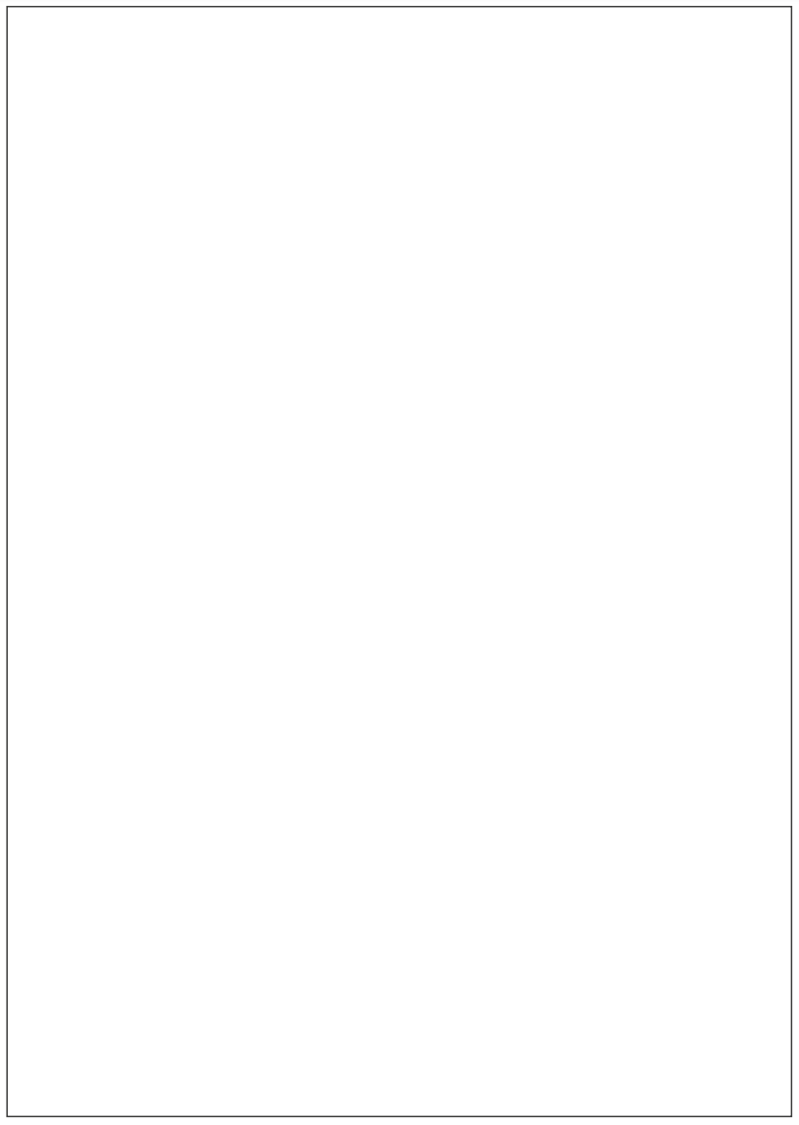 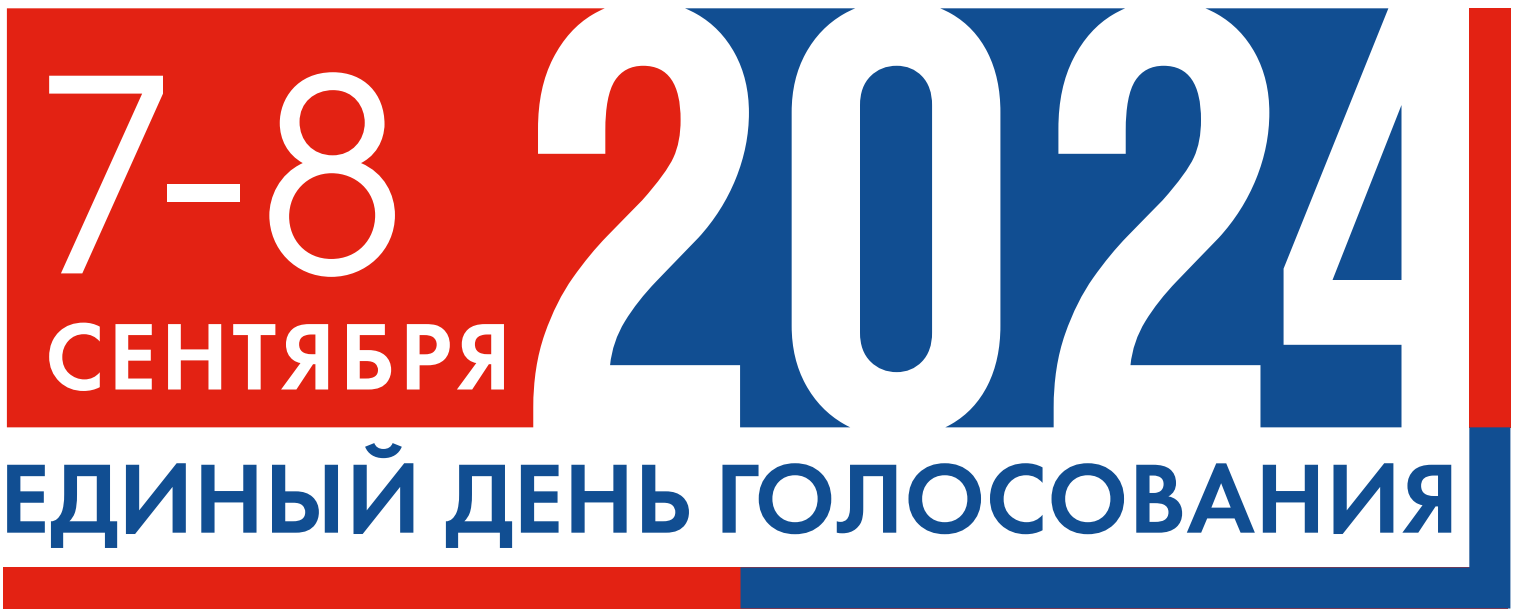 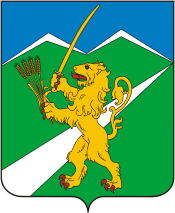 ВЫБОРЫ ДЕПУТАТОВ СОВЕТА ЗАССОВСКОГО СЕЛЬСКОГО ПОСЕЛЕНИЯ*
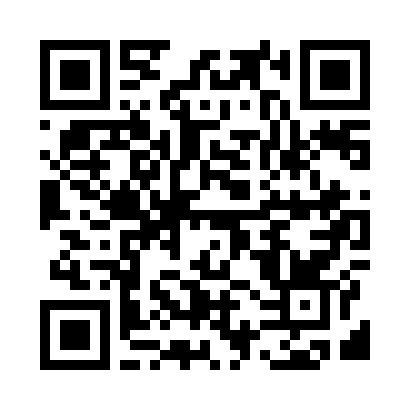 * Выборы депутатов Совета Зассовского сельского поселения
 Лабинского района пятого созыва
Дополнительная информация: krasnodar.vybory.izbirkom.ru